Бюджет для
граждан
к решению Совета 
Китовского  сельского поселения
Шуйского муниципального района Ивановской области
«О бюджете Китовского  сельского поселения  на 2021 год и на плановый период 2022 и 2023 годов» от 29.12.2020 №16
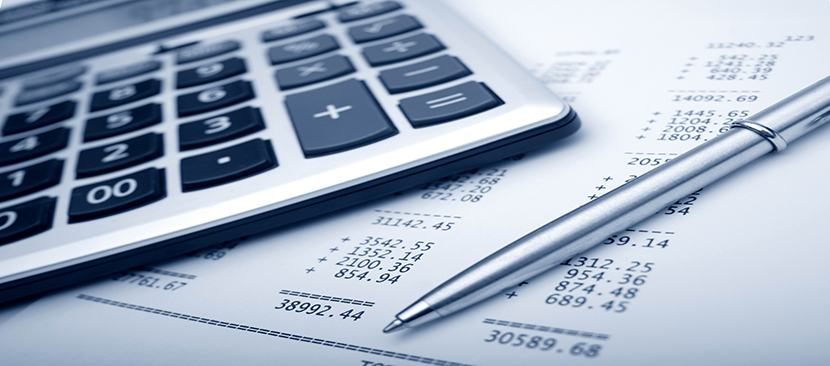 Уважаемые жители
Китовского сельского поселения!
Предлагаем Вашему вниманию презентацию «Бюджет для граждан» к решению о бюджете Китовского сельского поселения на 2021 год и на плановый период 2022 и 2023 годов.
В настоящее время обеспечение открытости и прозрачности бюджетного процесса  является одним из ключевых направлений деятельности органов местного  самоуправления. Для того, чтобы каждый житель поселения мог получить информацию о  бюджете Китовского сельского поселения на 2021 год и на плановый период 2022  и 2023 годов, текст проекта решения о бюджете размещен на официальном сайте http://kitovo.ru/byudzhet.html Мы постарались доступно отразить основные параметры бюджета на 2021 год и на плановый период 2022 и 2023 годов. Граждане как налогоплательщики и как потребители  муниципальных услуг должны быть уверены в том, что бюджетные средства используются  прозрачно и эффективно, приносят конкретные результаты, как для поселения в целом,  так и для каждой семьи, для каждого человека
Надеемся, что информация, представленная в информативной и компактной форме,  позволит вам углубить свои знания о бюджете и создать основы для активного участия в  бюджетном процессе Китовского сельского поселения.
«Бюджет для граждан» нацелен на получение обратной связи от граждан, которым  интересны современные проблемы муниципальных финансов в Китовском сельском поселении.
С уважением, Глава Китовского сельского поселения	А.С. Сорокина
ДОХОДЫ
бюджета
РАСХОДЫ 
бюджета
БЮДЖЕТ
Бюджет и сбалансированность бюджета
БЮДЖЕТ (от старонормандского bougette — кошелёк, сумка, кожаный мешок, мешок с  деньгами) – форма образования и расходования денежных средств, предназначенных  для финансового обеспечения задач и функций государства и местного самоуправления
направляемые из бюджета денежные средства
(финансовое обеспечение социальных обязательств муниципальных учреждений, 
дорожное хозяйство, ЖКХ  и транспорт,  капитальное строительство и др.)
- форма образования и расходования денежных средств, предназначенных для финансового обеспечения задач 
и функций 
органов местного самоуправления
поступающие в бюджет денежные средства (налоги юридических 
и физических лиц, штрафы, административные платежи и сборы, финансовая помощь)
Сбалансированность бюджета – один из основополагающих принципов бюджетной системы Российской Федерации, означающий, что объем предусмотренных бюджетом расходов должен соответствовать суммарному объему его доходов и поступлений источников финансирования дефицита, уменьшенных на суммы выплат из бюджета, связанных с источниками финансирования дефицита и изменением остатков на счетах по учету средств бюджетов
ДОХОДЫ БЮДЖЕТА
ДОХОДЫ БЮДЖЕТА – поступающие в бюджет денежные средства,
за исключением средств, являющихся в соответствии с Бюджетным кодексом  Российской Федерации источниками финансирования дефицита бюджета
Бюджет
НАЛОГОВЫЕ  ДОХОДЫ
НЕНАЛОГОВЫЕ  ДОХОДЫ
БЕЗВОЗМЕЗДНЫЕ  ПОСТУПЛЕНИЯ
Поступления	от	уплаты	других  пошлин и сборов, установленных  законодательством	Российской  Федерации, а также штрафов за  нарушение		законодательства,  например:
доходы от использования  имущества, находящегося в  муниципальной собственности;
доходы от оказания платных
услуг (работ) и компенсации  затрат государства;
штрафы, санкции, возмещение  ущерба;
другие
Поступления  бюджетов  трансферты),
от	других
Поступления  налогов,  Налоговым  Российской  например:
от	уплаты  установленных
кодексом  Федерации,
(межбюджетные  организаций,
граждан (кроме налоговых и  неналоговых доходов)
налог на доходы  физических лиц;
налог на имущество  физических лиц;
земельный налог;
государственная пошлина;
другие
МЕЖБЮДЖЕТНЫЕ ТРАНСФЕРТЫ
МЕЖБЮДЖЕТНЫЕ ТРАНСФЕРТЫ - средства, предоставляемые одним бюджетом  бюджетной системы Российской Федерации другому бюджету бюджетной системы  Российской Федерации
Формы  межбюджетных  трансфертов
Аналогия в  семейном  бюджете
Определение
Дотации
(от лат. “Dotatio” –  дар,         пожертвование)
Вы даете своему  ребенку «карманные  деньги»
Предоставляются на  безвозмездной и  безвозвратной основе
Предоставляются на  финансирование
«переданных» другим
публично-правовым  образованиям полномочий
Предоставляются на  условиях долевого  софинансирования  расходов других  бюджетов
Субвенции
(от лат. “Subvenire ”
– приходить на  помощь)
Вы даете своему ребенку  деньги и посылаете в  магазин купить продукты  (по списку)
Вы «добавляете» денег для  того, чтобы Ваш ребенок  купил себе новый телефон  (а остальные он накопил  сам)
Субсидии
(от лат. “Subsidium”
– поддержка)
БЮДЖЕТНЫЙ ПРОЦЕСС
Бюджетный процесс - ежегодное формирование и исполнение бюджета


1. Составление проекта  бюджета
Составление проекта бюджета  основывается на:
6. Утверждение отчета  об исполнении
бюджета
2. Рассмотрение  проекта бюджета
1. Положениях  Российской
послания  Федерации
Президента  Федеральному
Собранию  Российской  Федерации	определяющих бюджетную политику  (требования к бюджетной политике) в Российской Федерации
Основных направлениях бюджетной и налоговой политики  Китовского сельского поселения
Прогнозе социально-экономического развития Китовского сельского поселения
5. Составление отчета
4.	Муниципальных	программах	(проектах
3. Утверждение  бюджета
об исполнении  бюджета
муниципальных   программ,	проектах изменений
указанных	программ)  сельского поселения
Китовского
4. Исполнение бюджета
Помогает формировать доходную часть бюджета (налог на доходы физических лиц)
ГРАЖДАН- УЧАСТНИК БЮДЖЕТНОГО ПРОЦЕССА
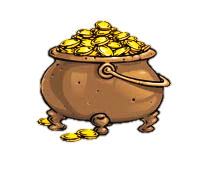 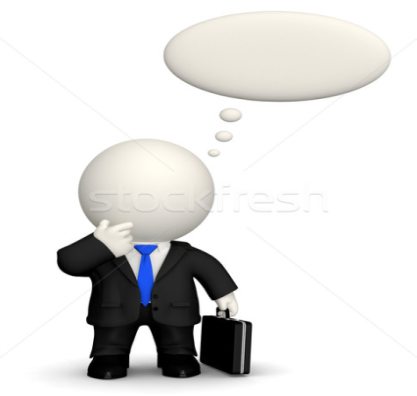 Получает социальные гарантии – расходная часть бюджета (образование, культура, физическая культура и спорт, социальные выплаты и др.)
Как получатель социальных гарантий
Граждане – как налогоплательщики, и как потребители общественных благ – должны быть уверены в том, что передаваемые ими в распоряжение государства средства используются прозрачно и эффективно, приносят конкретные результаты как для общества в целом, так и для каждой семьи, для каждого человека.
КИТОВСКОЕ СЕЛЬСКОЕ ПОСЕЛЕНИЕ
Площадь  территории  23540 га

В состав Китовского  сельского поселения входят  территории следующих  населенных пунктов:
с.Китово
Деревени: Брылиха, Высоково, Горяново, Елизарово, Палкино, Петрилово, Русилово, Слободка, Трутнево, Фатьяново, Юркино
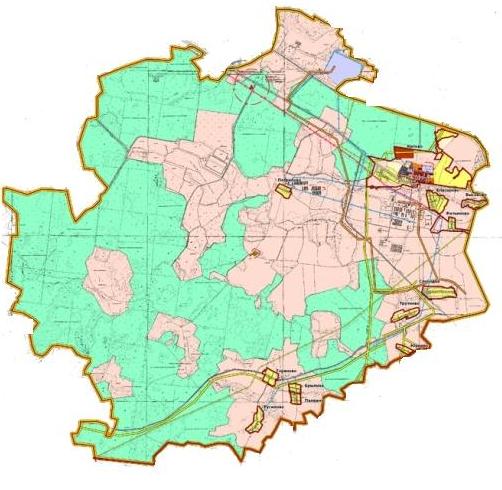 Население  на     01.01.2020г.
3304
человек
Основные показатели социально-экономического  развития Китовского сельского поселения
Основные показатели социально-экономического  развития Китовского сельского поселения
Основные показатели социально-экономического  развития Китовского сельского поселения
Основные показатели социально-экономического  развития Китовского сельского поселения
Основные показатели социально-экономического  развития Китовского сельского поселения
Основные показатели социально-экономического  развития Китовского сельского поселения
Основные направления бюджетной и налоговой политики Китовского сельского поселения на 2021 год и плановый период 2022 и 2023 годов
сохранение и укрепление доходного потенциала бюджета;

повышение эффективности оказания муниципальных  услуг;

обеспечение сбалансированности бюджета Китовского сельского поселения и его устойчивости  на всем периоде планирования;

дальнейшее развитие программно-целевых принципов  планирования и управления;

повышение открытости и прозрачности бюджетного  процесса.
Основные характеристики бюджета Китовского сельского поселения  на 2021 – 2023 годы, руб.
В том числе условно утвержденные расходы бюджета Китовского сельского поселения  
на 2022 год в сумме 222 640,00 руб.; на 2023 год в сумме 445 330,00 руб..
Под условно утвержденными расходами понимаются не распределенные в плановом периоде в соответствии с  классификацией расходов бюджетов бюджетные ассигнования
Доходы  бюджета  Китовского  сельского  поселения в 2021 - 2023 годах,  руб.
Структура доходов бюджета Китовского сельского поселения в 2021-2023 годах
БЮДЖЕТ
Структура доходов бюджета в 2020 – 2023 годах, %
Прогноз 2023 г.
Прогноз 2022 г.
План 2020 г.
Прогноз 2021 г.
Безвозмездные поступления бюджета  Китовского сельского поселения  в 2021 – 2023 годах, тыс. руб.
Безвозмездные поступления бюджета  Китовского сельского поселения  в 2021 – 2023 годах
Структура безвозмездных поступлений в 2020– 2023 годах, %
2020г. План
2021г. Прогноз
2022г. Прогноз
2023г. Прогноз
Основные подходы при составлении бюджета  Китовского сельского поселения  в 2021 – 2023 годах
Финансовое обеспечение действующих расходных обязательств  Китовского  сельского поселения с учетом целей и задач деятельности органов местного самоуправления  Китовского сельского поселения.

Планирование расходов на оказание муниципальных услуг:
на основании общероссийских базовых (отраслевых) перечней (классификаторов)  государственных и муниципальных услуг, оказываемых физическим лицам;
с учетом размера нормативных затрат на оказание муниципальных услуг на основе общих  требований, установленных федеральными органами исполнительной власти.

Финансовое обеспечение задач, установленных в Указах Президента:
предусмотрение средств на выполнение указа Президента Российской Федерации от 07 мая  2012 года № 597 «О мероприятиях по реализации государственной социальной политики»  для доведения средней заработной платы работников культуры до средней заработной платы  в регионе согласно принятой «дорожной карте».

Обеспечение прозрачности и открытости бюджета и бюджетного процесса в Китовском  сельском поселении.

Сохранение бездефицитного бюджета  Китовского  сельского поселения в 2021-2023  годах.
Расходы бюджета Китовского сельского поселения  по разделам и подразделам классификации расходов  бюджета в 2021 – 2023 годах,  руб.
Расходы бюджета Китовского сельского поселения  по разделам и подразделам классификации расходов  бюджета в 2021 – 2023 годах, руб. (продолжение)
Программная структура расходов бюджета Китовского сельского поселения на 2021 год и на плановый период 2022 и 2023 годов
Проект бюджета Китовского сельского поселения на 2021 год и на плановый период 2022 и 2023  годов сформирован в программной структуре расходов на основе 9 муниципальных программ, перечень которых утвержден постановлением Администрации Китовского сельского поселения от 14.11.2016 № 254.( в действующей редакции)

Расходы бюджета состоят из:
расходов на реализацию муниципальных программ 
непрограммным направлениям деятельности

Расходы на реализацию муниципальных программ Китовского сельского поселения в общем объеме расходов бюджета составят в 2021 году – 93,1%
Расходы бюджета Китовского сельского  поселения в рамках муниципальных программ
в 2021 – 2023 годах, руб.
Расходы бюджета Китовского сельского  поселения в рамках муниципальных программ
в 2021 – 2023 годах, руб.
МП «Муниципальное управление Китовского сельского поселения»
тыс.рублей
Целью муниципальной программы является:
Повышение эффективности и качества муниципального самоуправления.
Целевые показатели МП «Муниципальное управление Китовского сельского поселения»
МП «Обеспечение пожарной безопасности в Китовском сельском поселении»
тыс. рублей
Целями муниципальной программы являются:
- повышение уровня обеспечения пожарной безопасности в Китовском сельском поселении, а также результативность предпринимаемых мер по их предотвращению
МП ««Благоустройство Китовского сельского поселения»
годы
тыс. рублей
Целями муниципальной программы являются:
- повышение общего уровня благоустройства поселения
МП «Молодое поколение»
тыс. рублей
Целями муниципальной программы являются:
создание условий для успешной социализации и эффективной самореализации молодежи путем формирования здоровых, успешных, трудолюбивых, социально-активных, духовно развитых молодых людей. Формирование единого воспитательного пространства посредством опоры на общественную инициативу, совершенствования организационных и кадровых основ сферы молодежной политики.
МП «Развитие  культуры на территории Китовского сельского поселения Шуйского муниципального района»
тыс.рублей
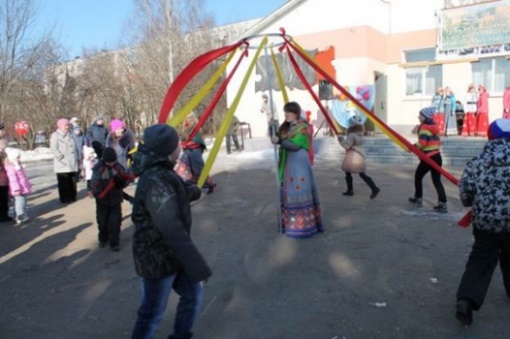 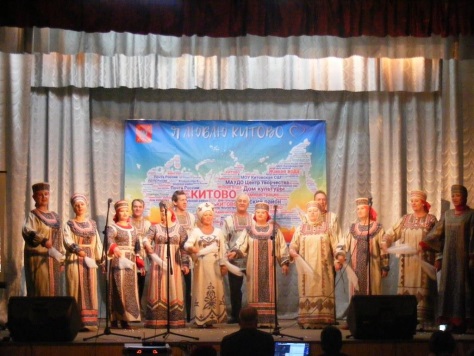 Целями муниципальной программы являются:
Сохранение лучших культурных традиций в сфере  культуры , выявление и поддержка молодых дарований, как потенциала развития  культуры поселения.
Обеспечение жизнедеятельности учреждений культуры и совершенствование материально-технической базы для удовлетворения изменяющихся запросов различных групп населения в современных условиях.
Целевые показатели «Развитие  культуры на территории Китовского сельского поселения Шуйского муниципального района»
МП «Физическая культура  в Китовском сельском поселении»
тыс. рублей
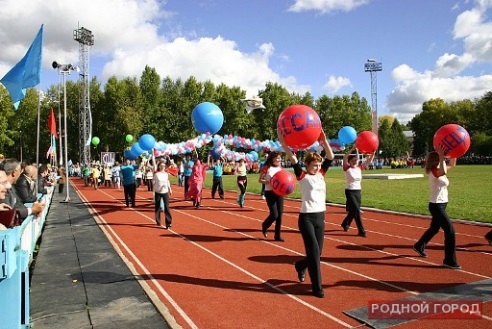 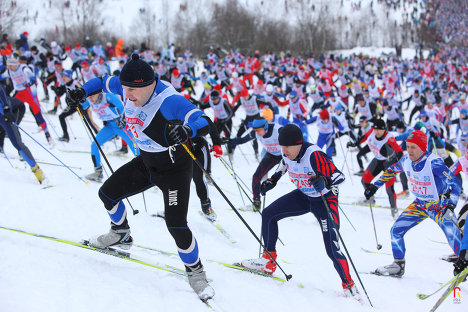 Целями муниципальной программы являются:
-развитие массовой физической культуры и спорта:
- массовый спорт по месту жительства и отдыха населения;
- организация, проведение и участие в спортивных, массовых и физкультурно-спортивных мероприятиях.
МП «Энергосбережение и повышение энергетической эффективности экономики и сокращения экономических издержек в бюджетном секторе Китовского сельского поселения»
тыс. рублей
Целями муниципальной программы являются:
обеспечение рационального использования энергетических ресурсов за счет реализации мероприятий по сбережению и повышению энергетической эффективности
МП «Развитие и поддержка малого и среднего предпринимательства в Китовском сельском поселении Шуйского муниципального района»
тыс. рублей
Целями муниципальной программы являются:
Создание благоприятных условий для устойчивого развития малого и среднего предпринимательства
Расходы бюджета Китовского сельского поселения  в рамках непрограммных направлений расходов
в 2021 – 2023 годах, руб.
.
.
Социально-значимые проекты, предусмотренные к финансированию из бюджета Китовского сельского поселения на 2021 год не планируются
Сведения о долговых обязательствах Китовского сельского поселения 
на 2020  год, руб.
.
КОНТАКТНАЯ ИНФОРМАЦИЯ:
Презентация «Бюджет для граждан» к решению Совета Китовского сельского поселения « О бюджете Китовского  сельского поселения на 2021 год и на плановый период 2022 и  2023 годов» подготовлена Администрацией Китовского сельского  поселения Шуйского муниципального района Ивановской области

Мы надеемся, что представленная информация оказалась для Вас полезной  и интересной.
Информацию  вы  можете  получить  по:
по телефону: 8(49351)35189 или 8(49351)35186
по факсу: 8(49351)35189
письмом по почте: 155927, Ивановская область, Шуйский  район, с. Китово,  ул. Северная , д.2 или на электронный адрес : kitovo1@rambler.ru

Режим работы: Понедельник – пятница с 8.30 до 16.00,
перерыв с 13.00 до 13.45;
Суббота, воскресенье – выходные дни